СОЕУ “Јане Сандански” Битола
Сметководство III година
Предметен наставник
Весна Василевска
Сметководство во трговска дејност
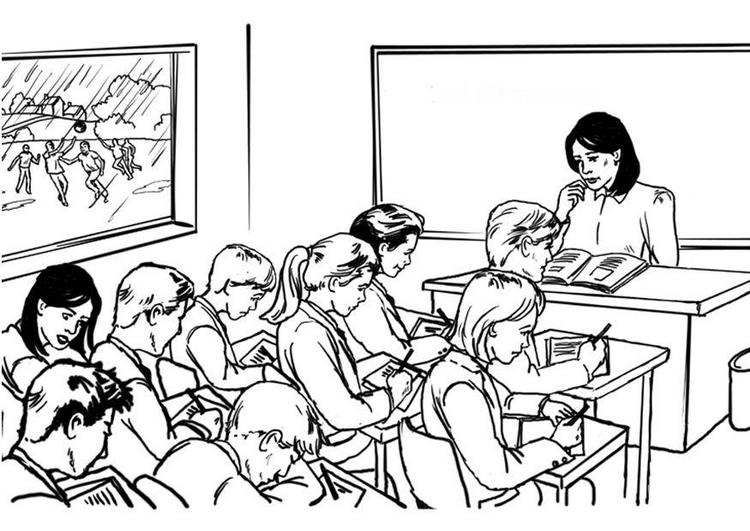 Набавка на стоки кога на залиха се водат по набавни цени
Набавка на стоки кога на залиха се водат по набавни цени
Трговските стоки се јавуваат кај друштва кои се занимаваат со продажба на стоки

Сметоводствено се евидентираат на сметката 660-Стоки на склад

Зависни трошоци се трошоци за превоз, утовар,истовар, осигурување...
Евиденција на фактурната вредност
Набавката на стоки кога се водат по набавна цена се книжи на левата страна (должи) на сметката трговски стоки и тоа за фактурната вредност и зависните трошоци, а на десната страна (побарува) обврски кон добавувачи )
650 Фактурна вредност (вредност по пресметка на добаввачот)
130 ДДВ при набавка/220 Обврски кон добавувачи
Евиденција на зависните трошоци
Трговското друштво може да ги пресметува зависните трошоци

Фактички, настанати според фактура или платени во готово


Пресметани зависни трошоци за набавка
651 Зависни трошоци/220 Обврски кон добавувачи
Зависни трошоци при добиена фактура
651 Зависни трошоци/102 Благајна
Зависни трошоци платени во готово
651 Зависни трошоци/291 Пресметани трошоци при набавка на стоки
Пресметани зависни трошоци
Пример
По фактура бр.5 купени се трговски стоки за 80.000 ден. Плус 5% ДДВ.
За превоз пресметан е трошок од 4.000 ден.
Да се прокнижи набавка на стоки во магацинот на големо по набавна цена